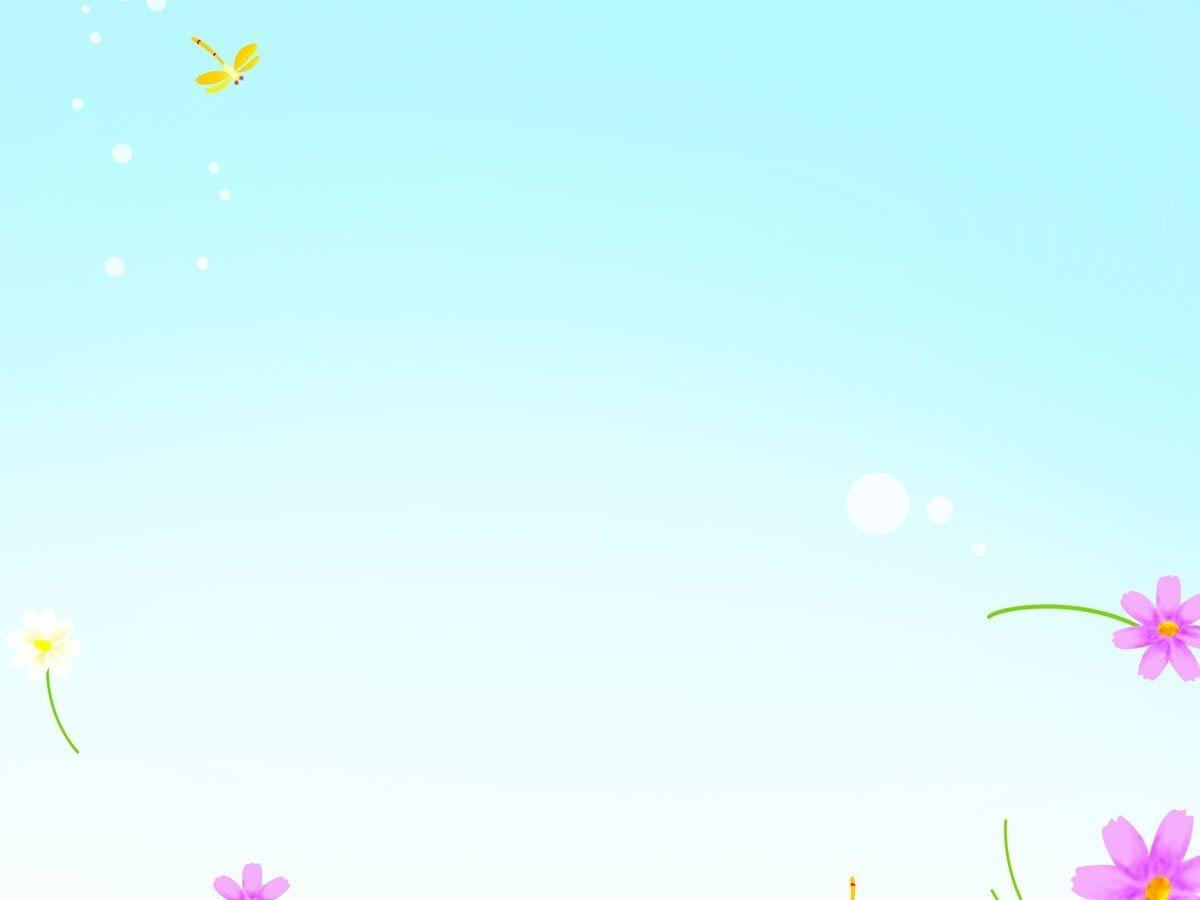 Применение  ИКТ - технологий в музыкальном развитии дошкольников в ДОУ
Подготовили музыкальные руководители 
МБДОУ детского сада «Теремок» 
Гарцунова Е.Г., Михайлова И.Б.

                           2021г.
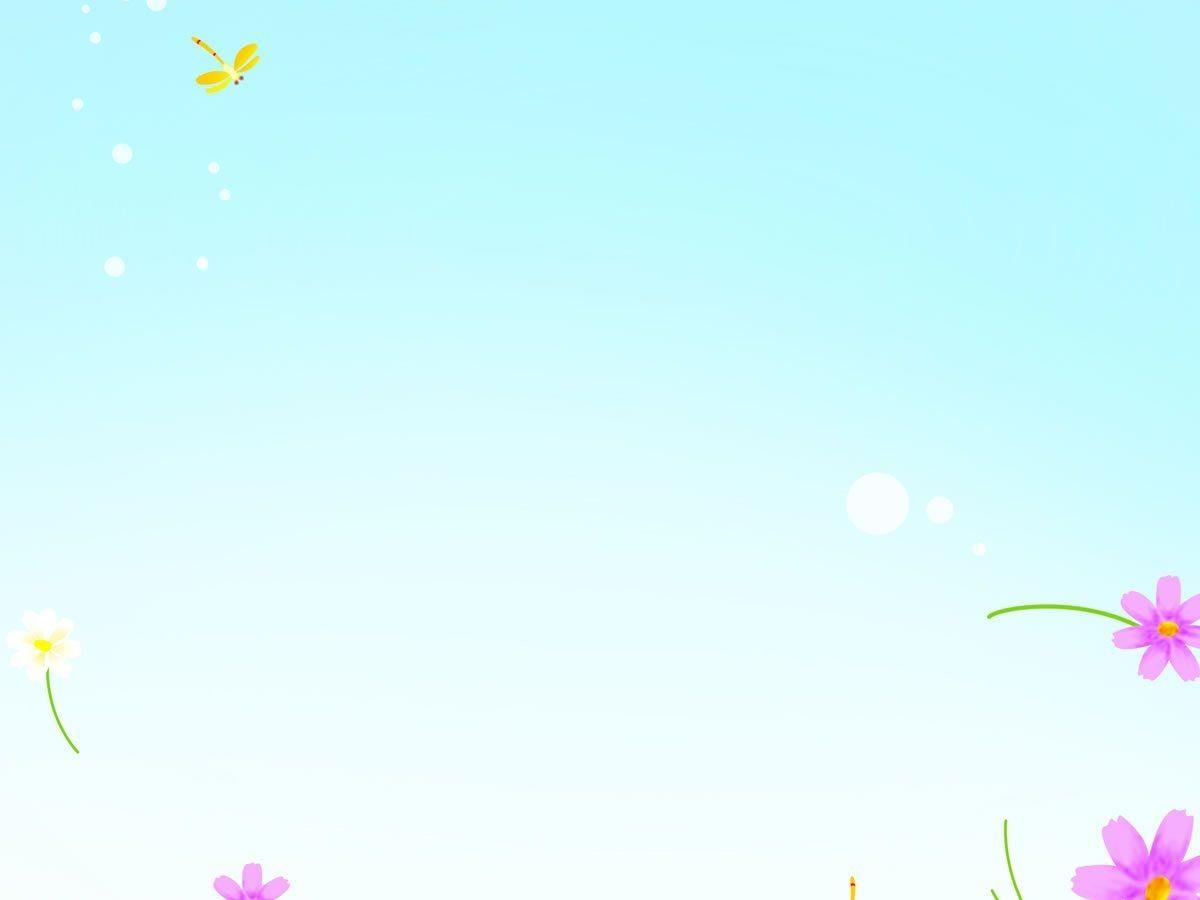 Что такое информационно-коммуникационные технологии?

Из словаря основных терминов и понятий

«Информационные технологии – комплекс методов, способов и средств, обеспечивающих хранение, обработку, передачу и отображение информации и ориентированных на повышение эффективности и производительности труда». На современном этапе методы, способы и средства напрямую взаимосвязаны с компьютером (компьютерные технологии).
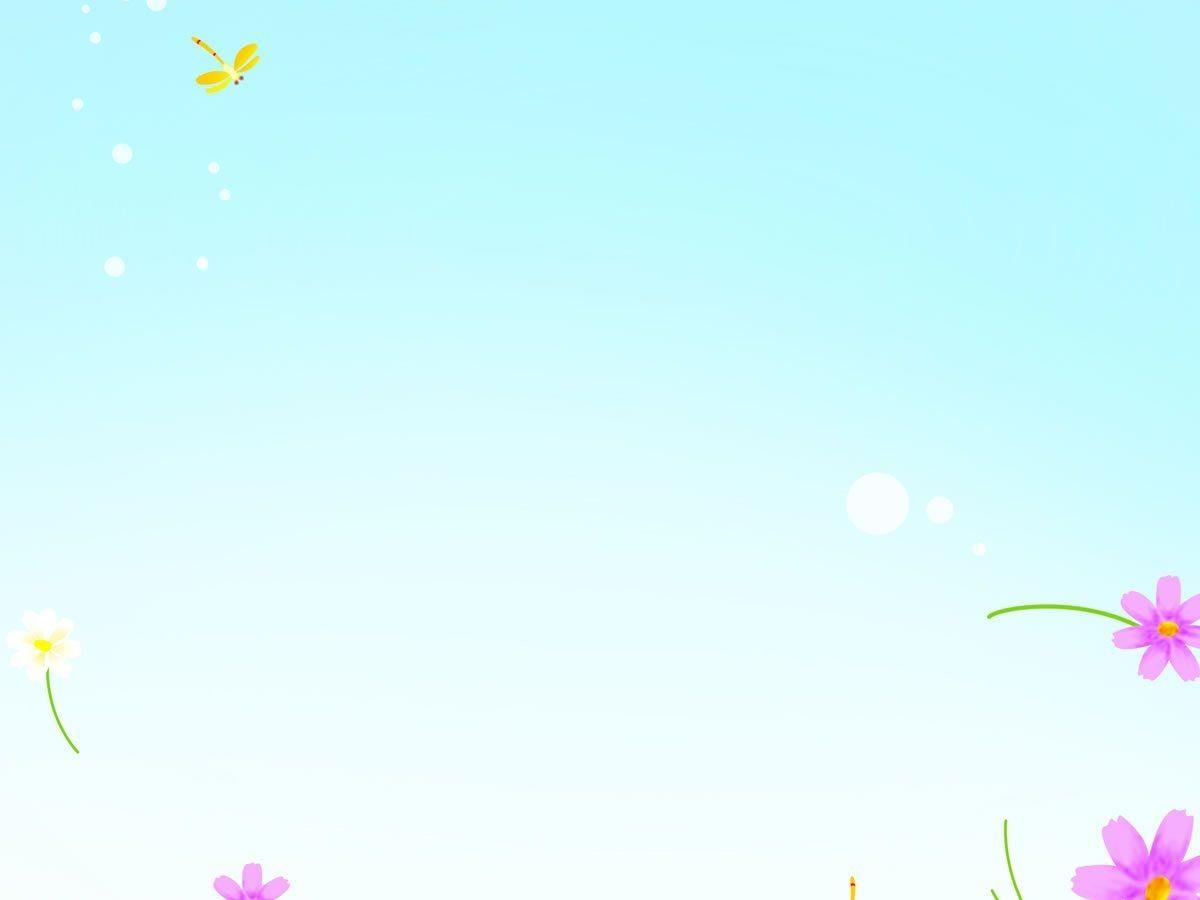 Главной целью внедрения информационных технологий является повышение качества образования в ДОУ через активное внедрение в воспитательно-образовательный процесс информационно-коммуникационных технологий.

Задачи использования ИКТ:

разработать и апробировать технологию мультимедийного сопровождения воспитательно-образовательного процесса;
создать тематическую копилку мультимедийных презентаций;
увеличить объем использования информационно-компьютерных технологий с субъектами образовательного пространства: администрация, педагоги, родители, воспитанники.
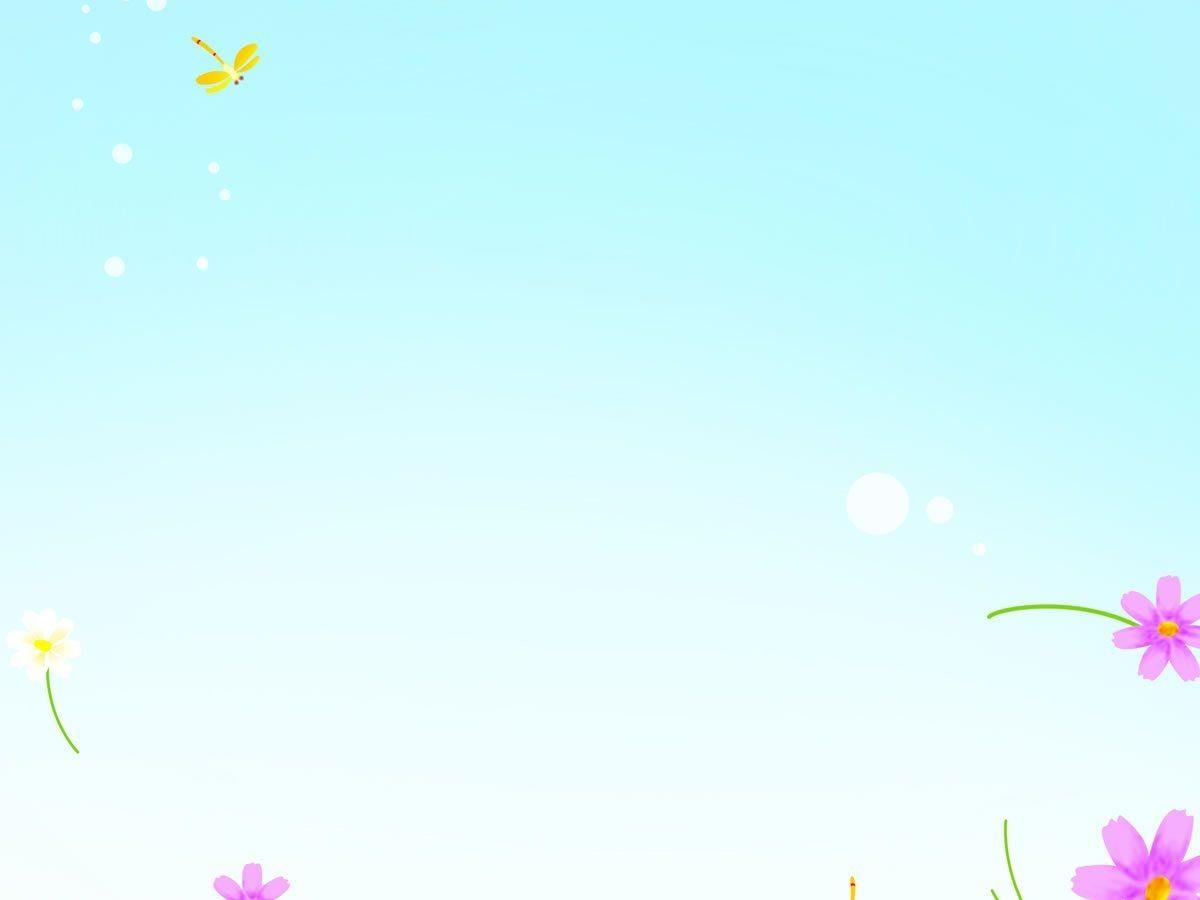 Актуальность использования ИКТ в образовательном процессе
На сегодняшний день в детских садах формируется новая образовательная среда, появляются высокотехнологические информационные средства развития дошкольников (компьютеры, проекторы, интерактивные доски, расширяется использование в работе с детьми мультимедийных продуктов: 

компьютерных игр;
мультфильмов;
учебных видеофильмов;
программ ;
сайтов.
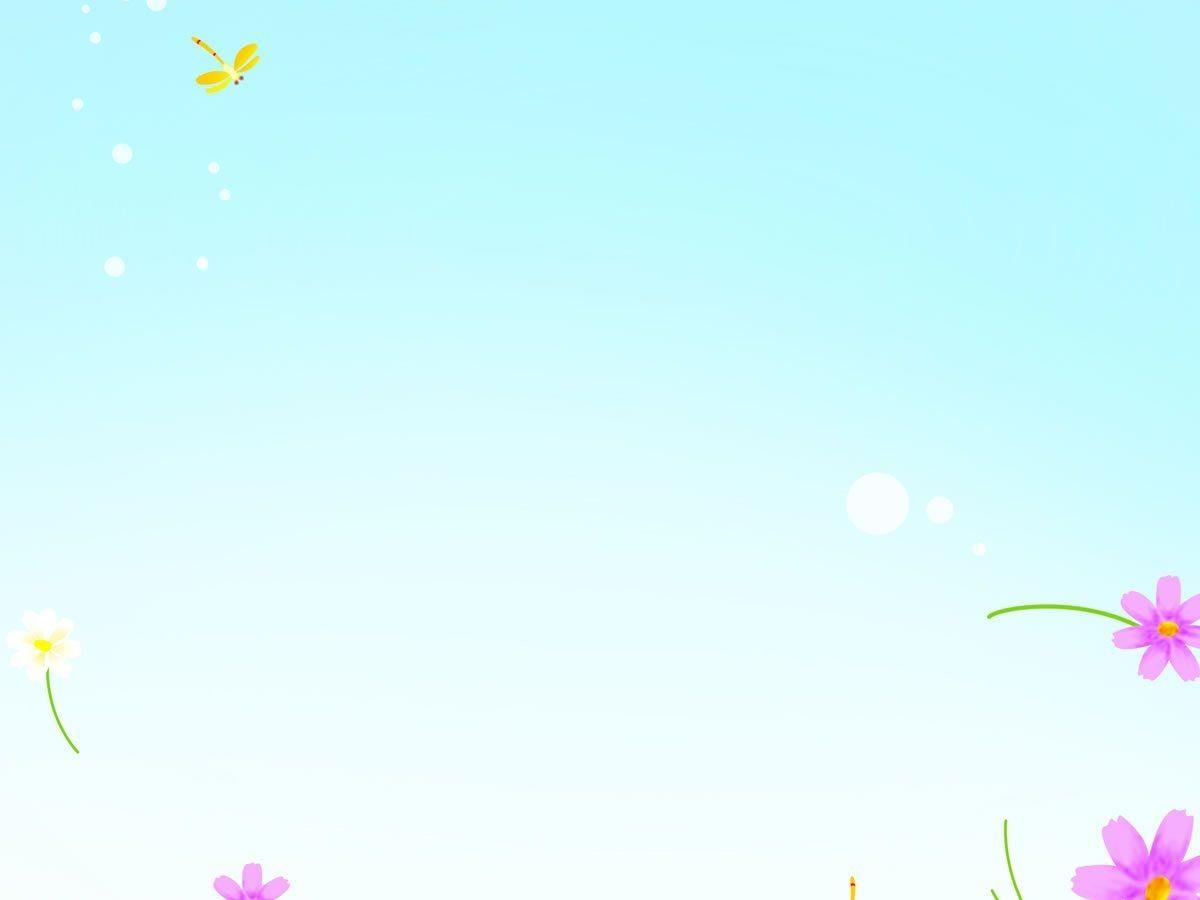 Внедрение ИКТ

В современном мире компьютер находит широчайшее применение во всех сферах деятельности. Не является исключением и музыка.

Музыкально-компьютерные технологии – очень молодая и динамично развивающаяся область знаний. Она находится на стыке между техникой и искусством, представляющим человеку постоянно совершенствующиеся инструменты для творчества, обучения и научных исследований.
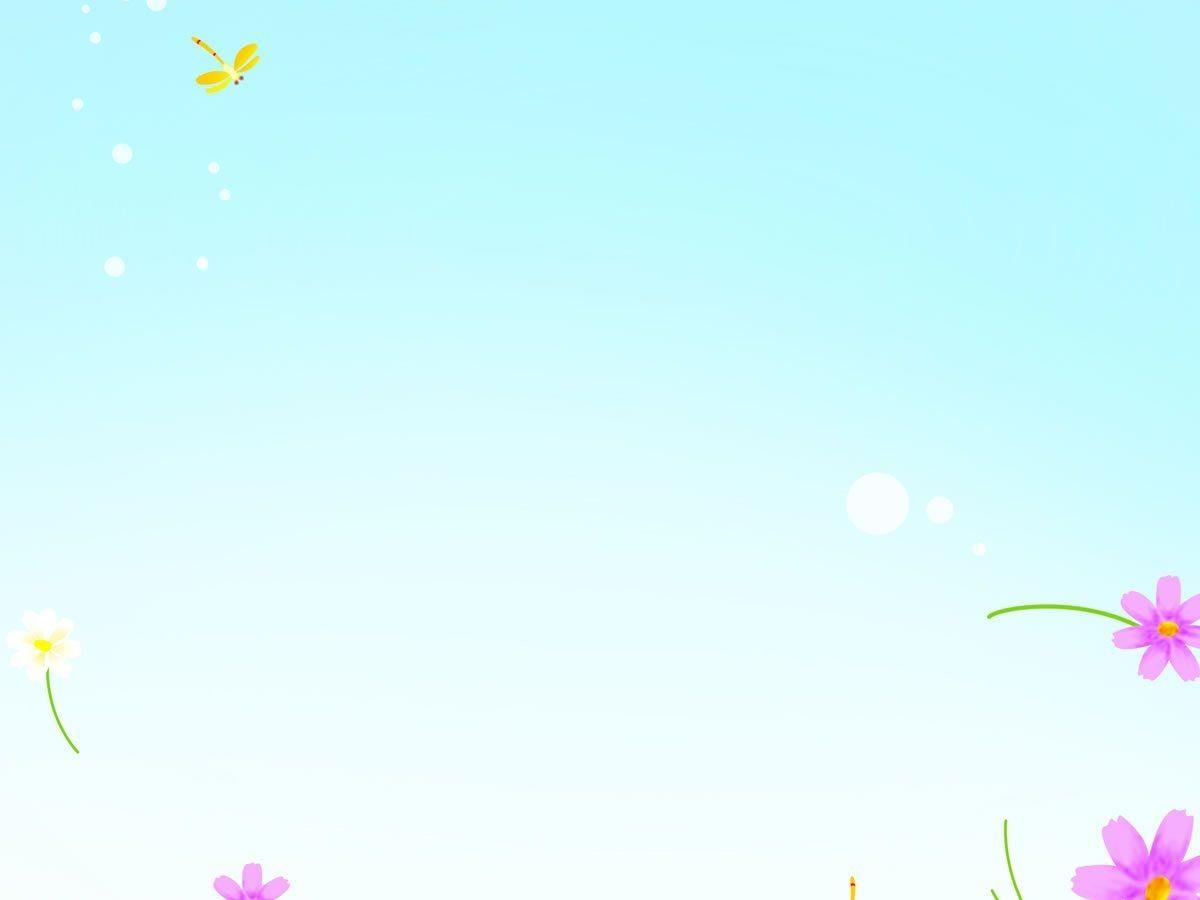 Внедрение ИКТ на музыкальных занятиях, развлечениях и праздниках   осуществляется по следующим направлениям:

Создание презентаций;

Работа с ресурсами Интернет;

Использование готовых обучающих программ;

Разработка и использование собственных авторских программ.
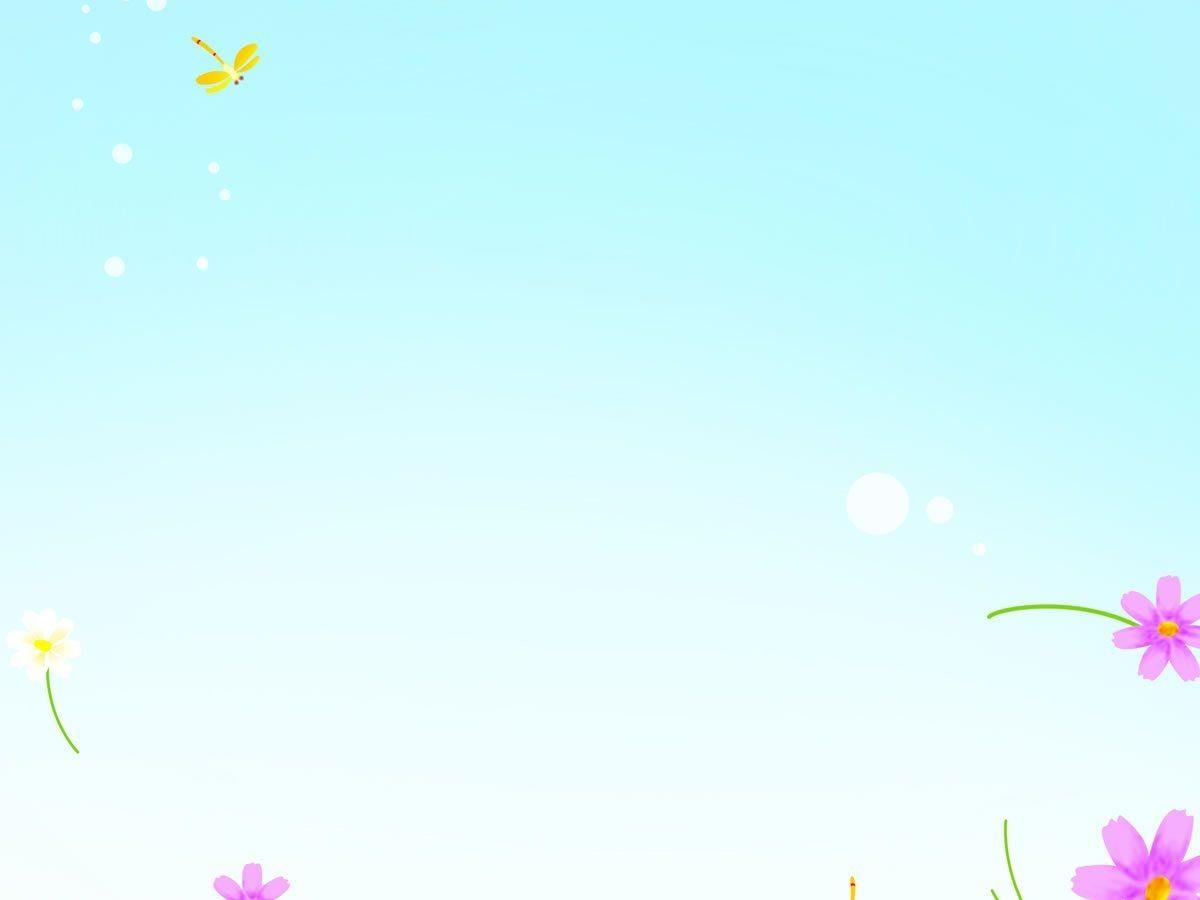 Использование ИКТ в музыкальном воспитании детей дает следующие преимущества:

улучшается запоминание пройденного материала;
усиливается познавательный интерес воспитанников;
развивается интерес ребенка к самостоятельному выполнению заданий;
создаётся  положительная эмоциональная обстановка.
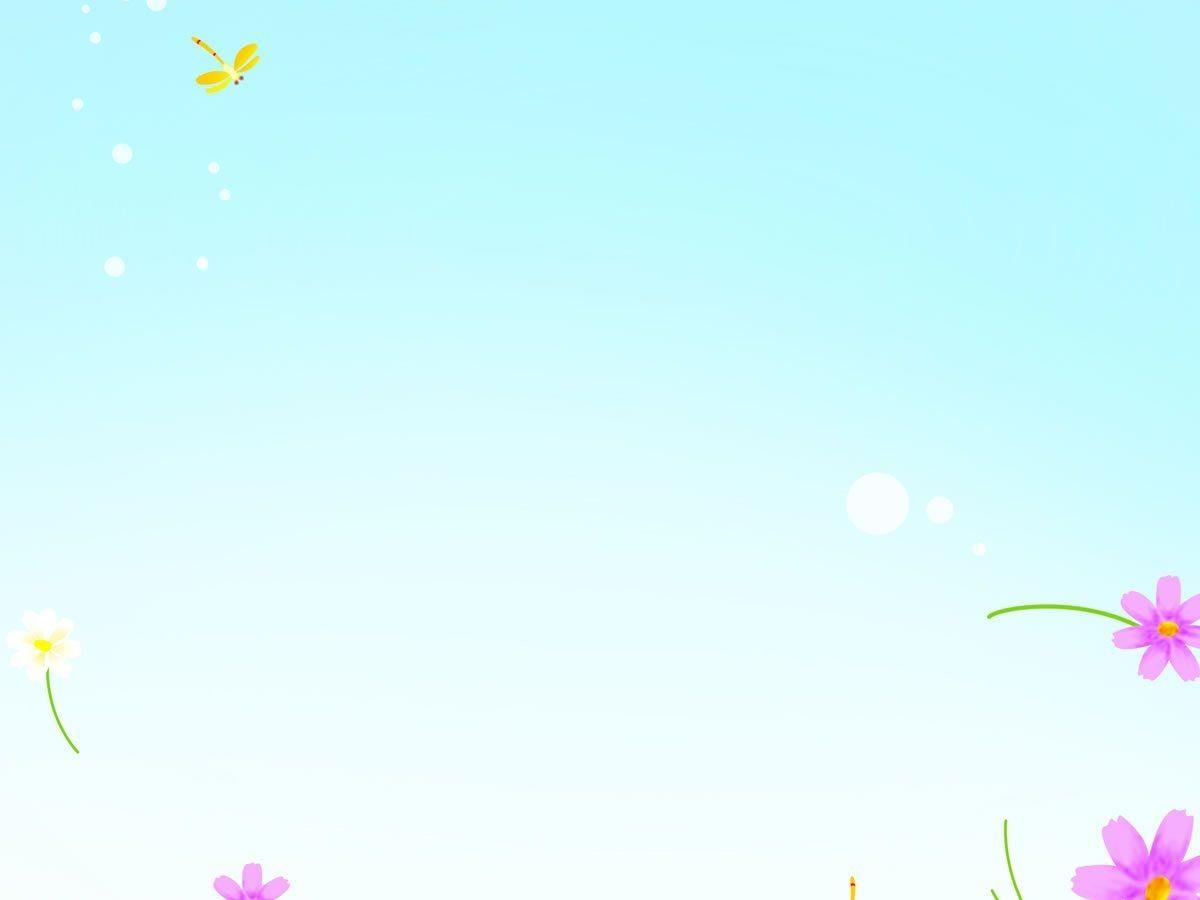 Мультимедийные презентации позволяют эффективней развивать:

 зрительное восприятие;
 слуховое  восприятие;
 ассоциативное мышление;
творческое воображение детей.
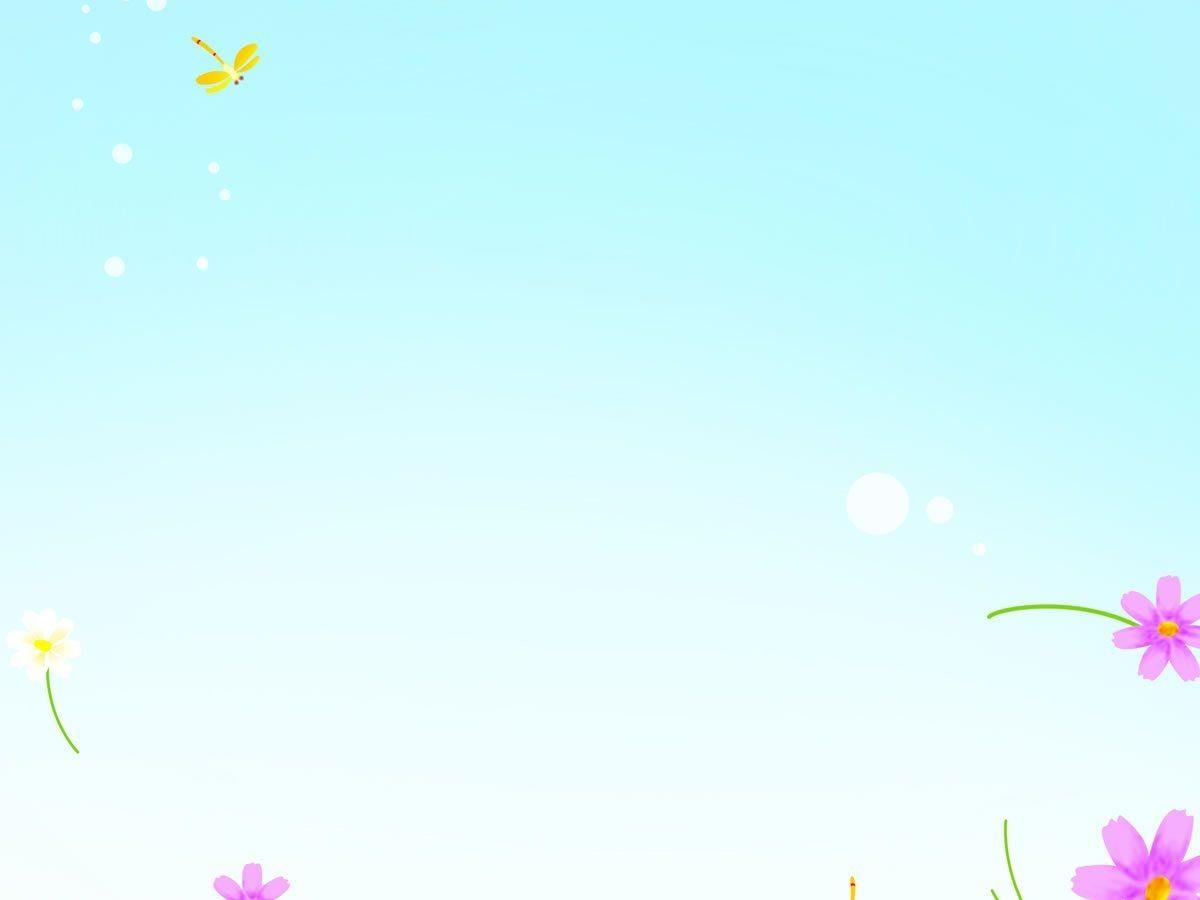 Мультимедийные пособия разрабатываются с помощью программ:

Microsoft Office

Power Point

Windows Media.
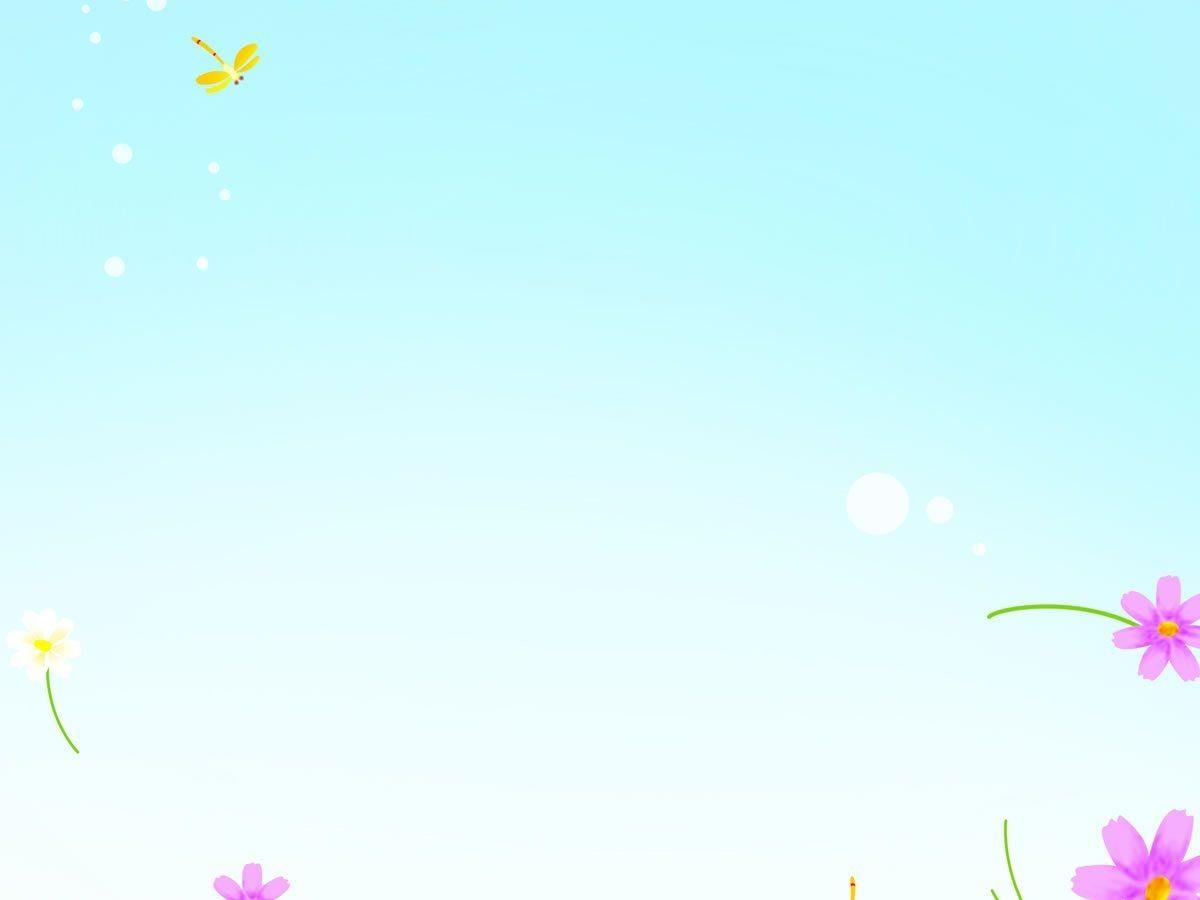 Используя возможности программы Power Point, можно разработать и использовать презентации по всем видам музыкальной деятельности:

восприятие музыки: во время знакомства с творчеством того или иного композитора используется показ портретов, видеоряд иллюстраций к музыкальным произведениям, знакомство с жанрами музыки и т.д.;

музыкально-ритмические движения: использование мнемотаблиц, с помощью которых дети смогут выполнять различные перестроения или разучивать элементы танцев;

пение: по графическому изображению разучивать различные попевки, упражнения для развития голосового аппарата, по картинкам-подсказкам узнавать и учить песни;

музыкально-дидактические игры: развивать музыкально-слуховые представления, ладовое чувство и чувство ритма, используя презентации «Весело-грустно», «Три жанра музыки», «Определи ритм» и др.;

игра на детских музыкальных инструментах: знакомство с музыкальными инструментами, их звукоизвлечением. По схемам разучивать партии в оркестре.
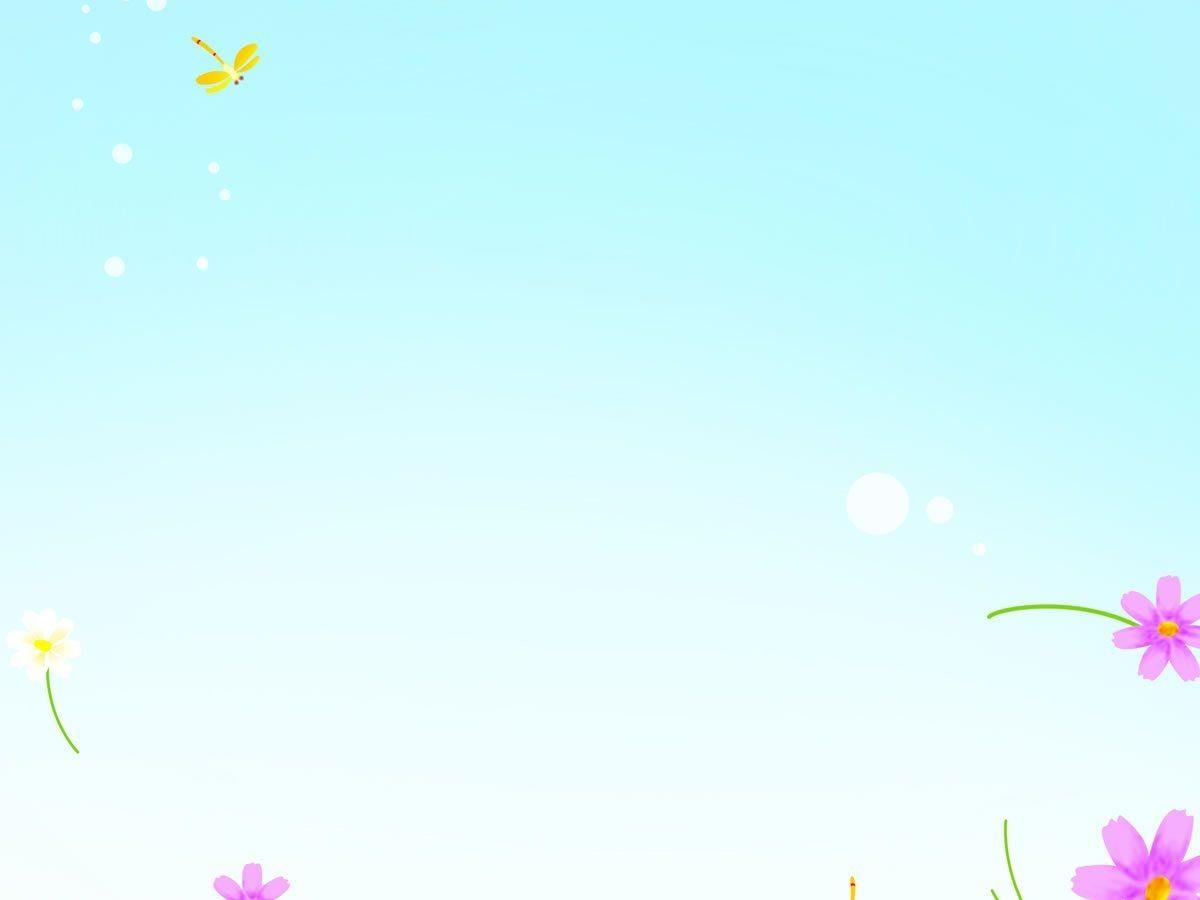 СПАСИБО ЗА ВНИМАНИЕ
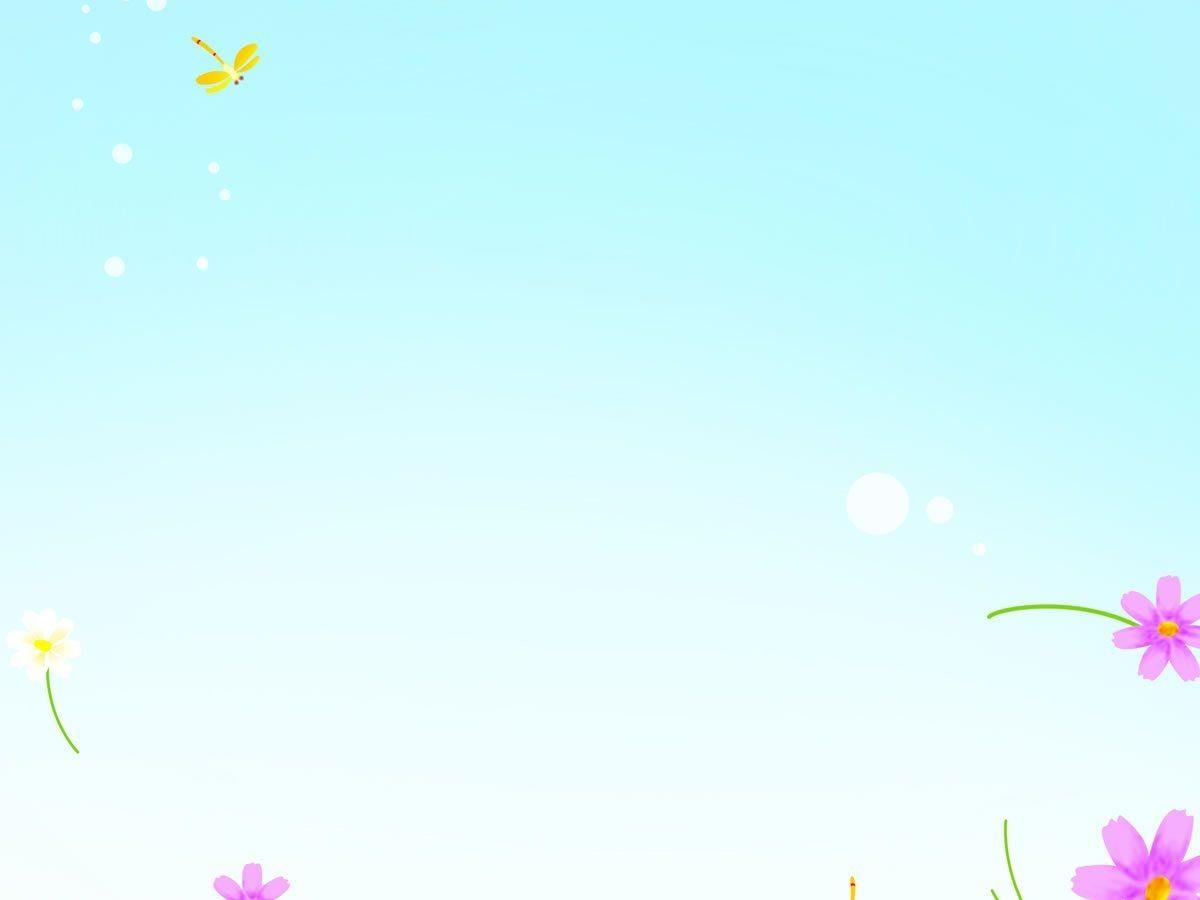